45-1
This work is licensed under a Creative Commons Attribution-ShareAlike 4.0 International License.
Please add this statement to all the videos you create.
English Bible quotes are from the World English Bible US, which is in the public domain.
[Speaker Notes: Ch
45 Empty Tomb
1. Empty Tomb - Matt 28:1-8, 11-15; Mark 16:1-11; Luke 24:1-11 (Left Top)
2. Mary Magdalene meets Jesus - John 20:1-18 (Right Top)
3. Road to Emmaus - Luke 24:13-35 (Right Bottom)
4. Jesus & Disciples - Matt 28:16-20; Mrk 16:14-19; Luke 24:36-49; John 20:24-31
(Left Bottom)
5. Sea of Galilee - John 21:1-25 (Center)]
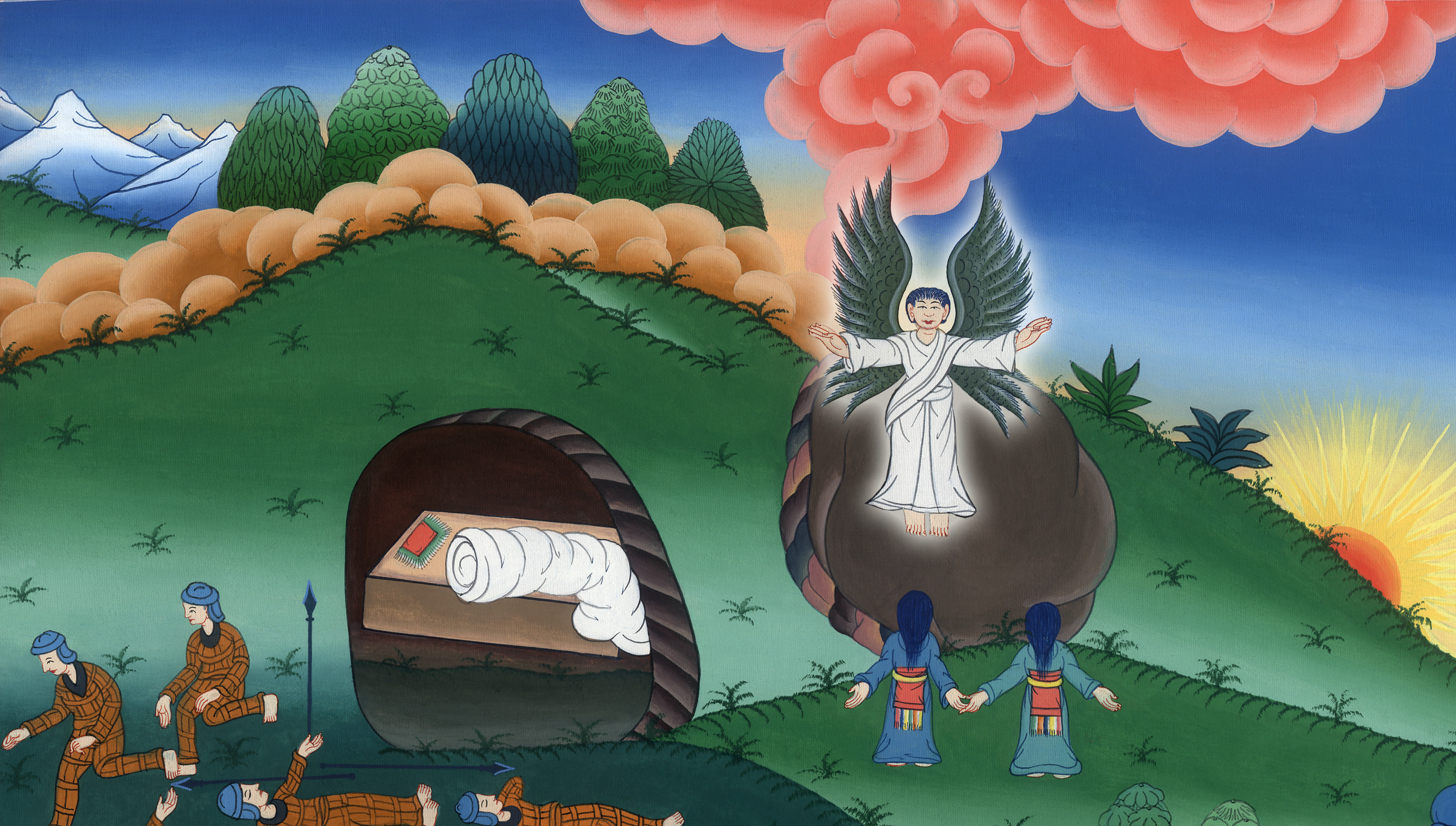 The Empty Tomb - Matthew 28:1-8, 11-15; Mark 16:1-11; Luke 24:1-11
1. The Empty Tomb - Matthew 28:1-8, 11-15; Mark 16:1-11; Luke 24:1-11
John
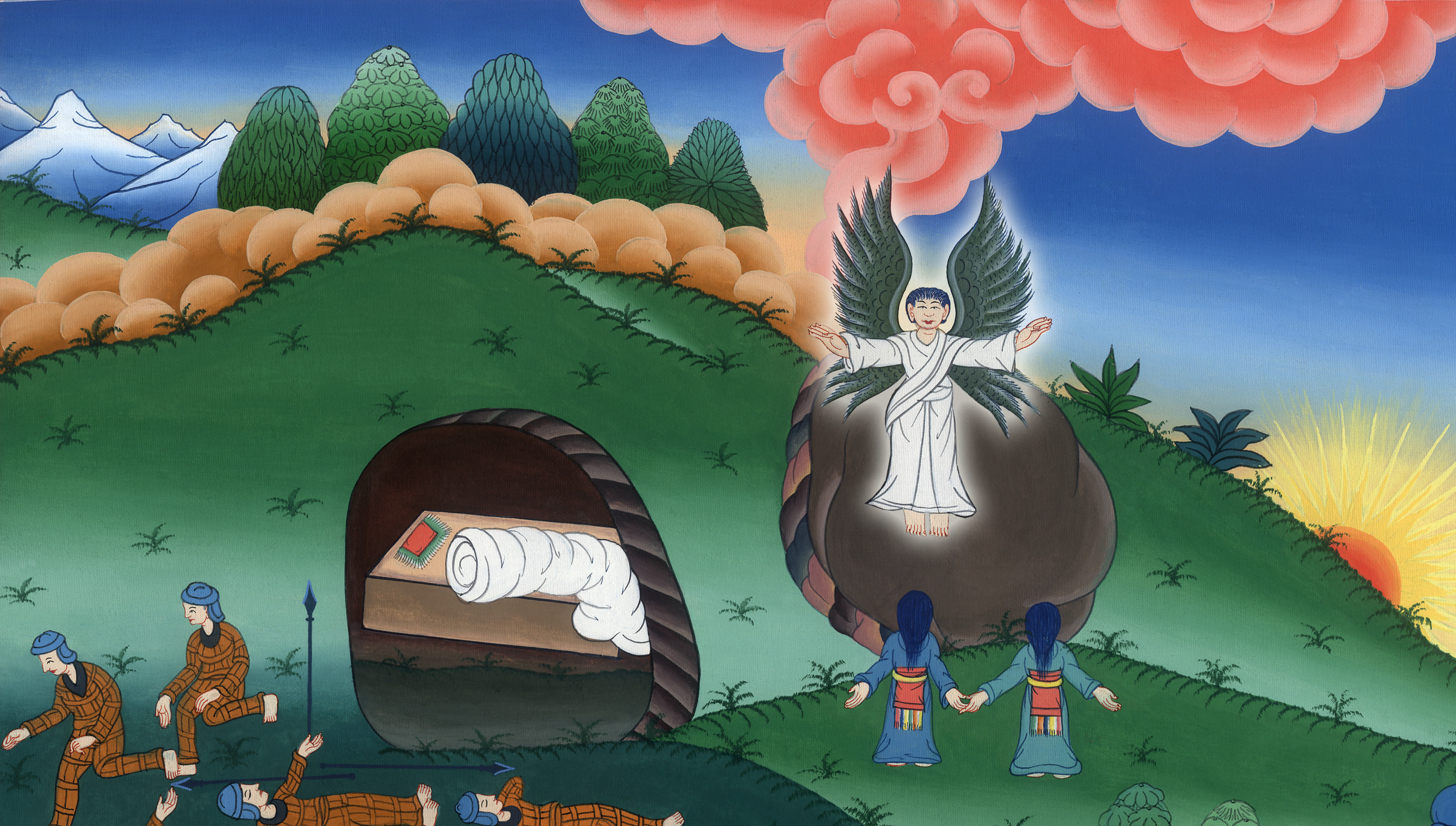 The Empty Tomb - Matthew 28:1-8, 11-15; Mark 16:1-11; Luke 24:1-11
Matthew 28:1Now after the Sabbath, as it began to dawn on the first day of the week, Mary Magdalene and the other Mary came to see the tomb.
John
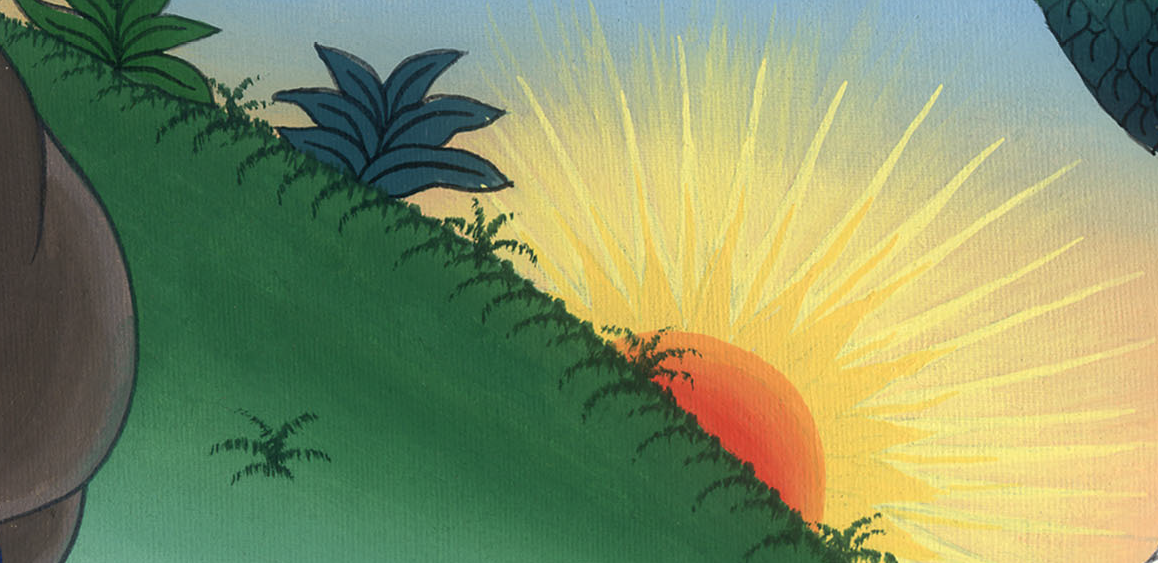 Matthew 28:1
2Behold, there was a great earthquake, for an angel of the Lord descended from the sky and came and rolled away the stone from the door and sat on it.
John
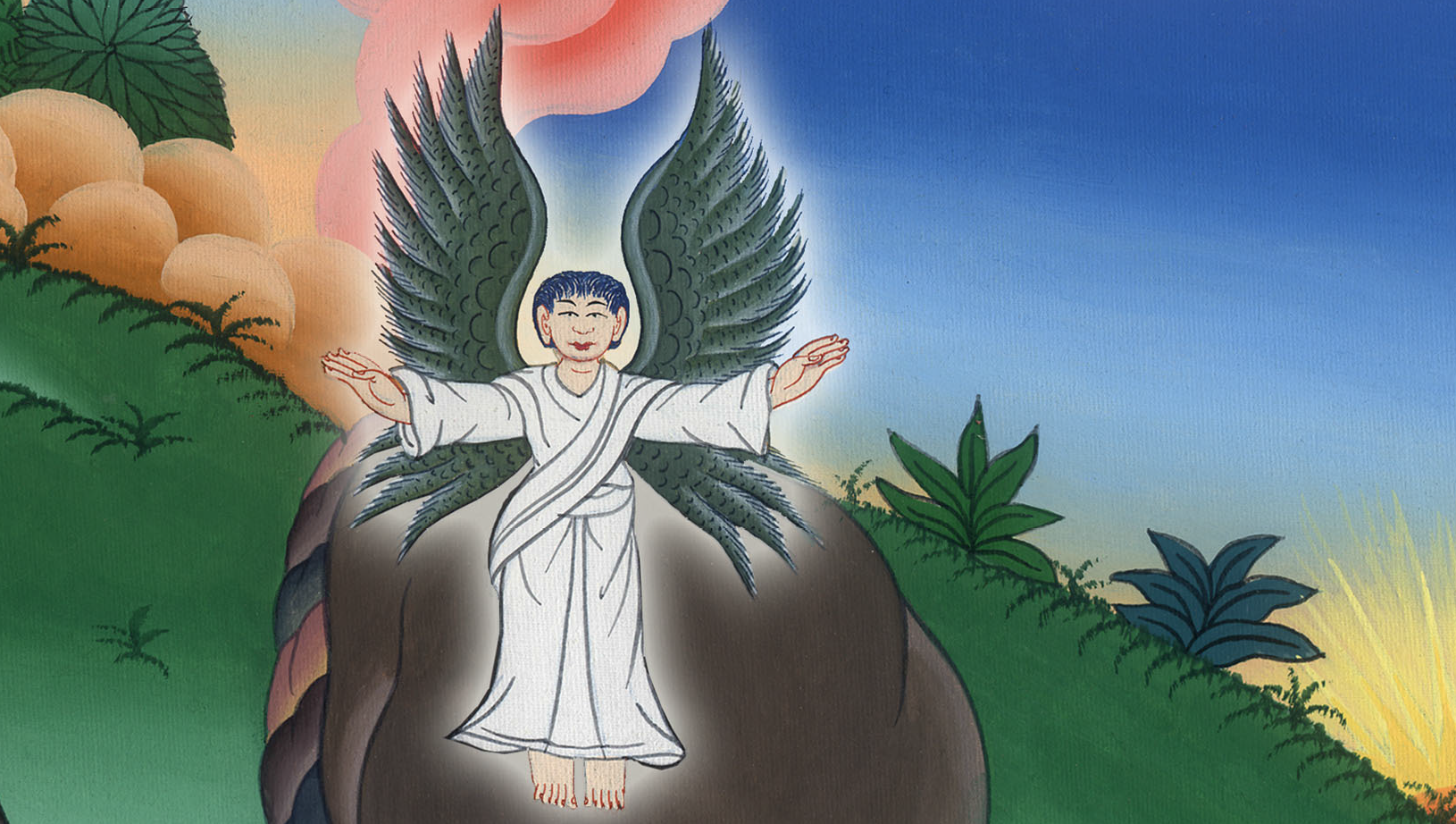 Matthew 28:2
3His appearance was like lightning, and his clothing white as snow.
John
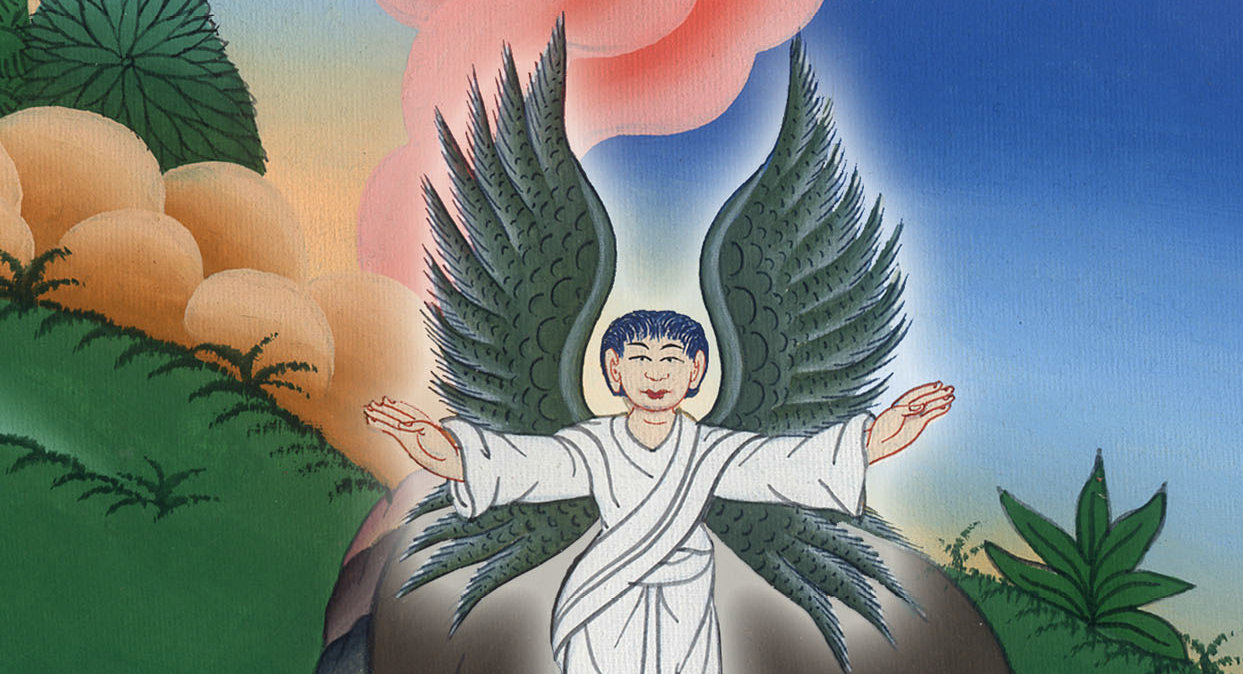 Matthew 28:3
4For fear of him, the guards shook, and became like dead men.
John
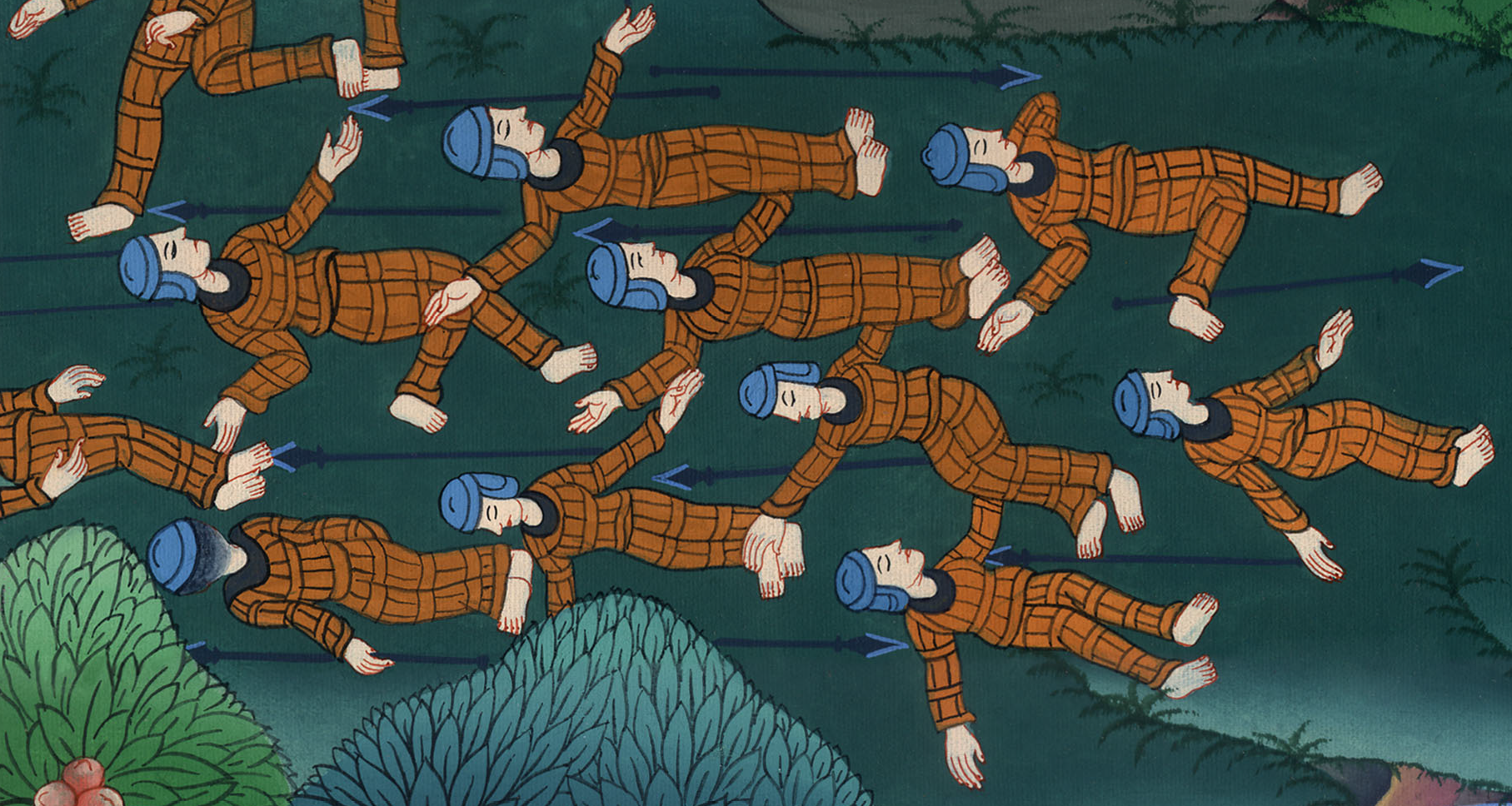 Matthew 28:4
5The angel answered the women, “Don’t be afraid, for I know that you seek Jesus, who has been crucified.
John
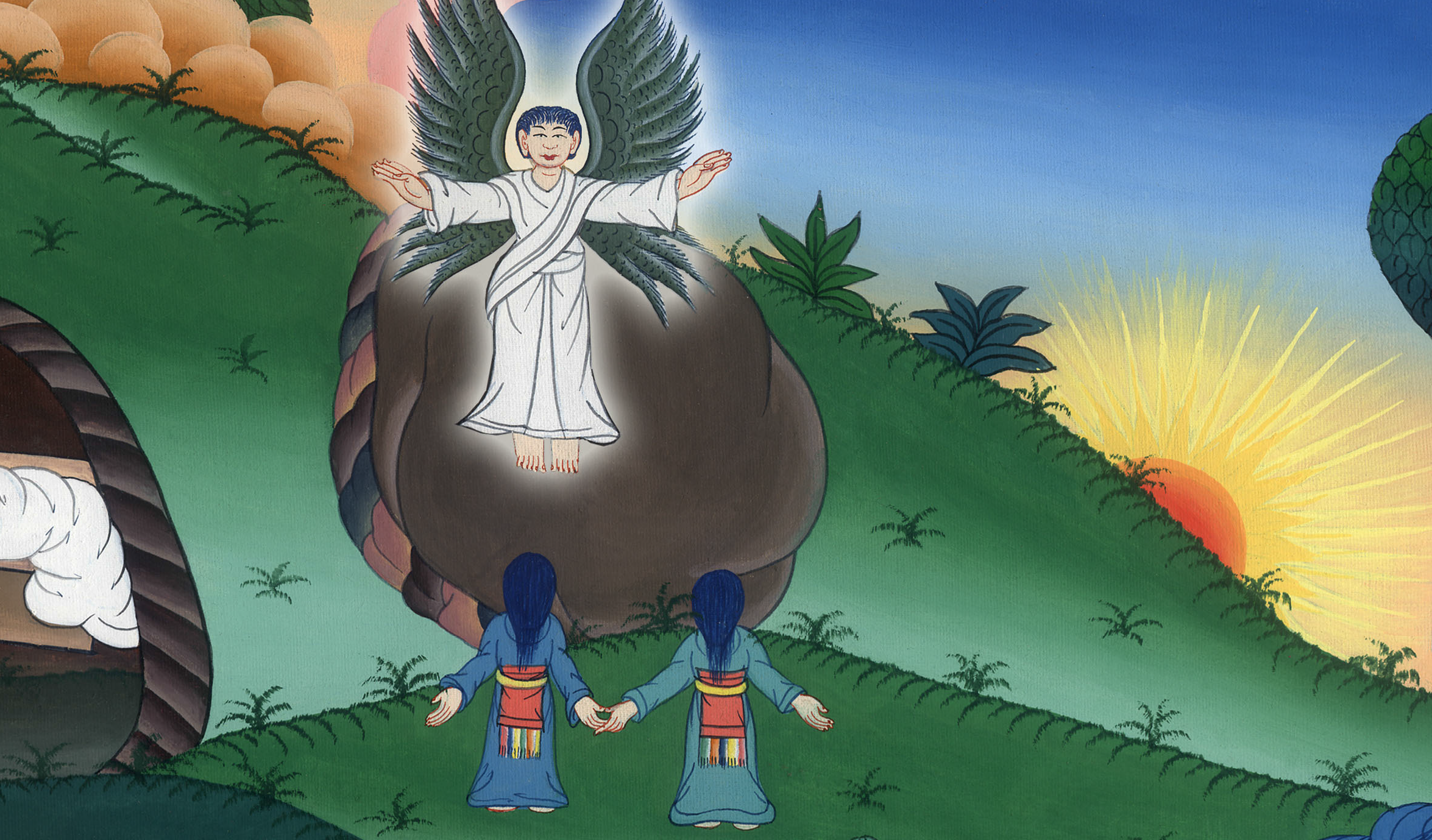 Matthew 28:5
6He is not here, for he has risen, just like he said. Come, see the place where the Lord was lying.
John
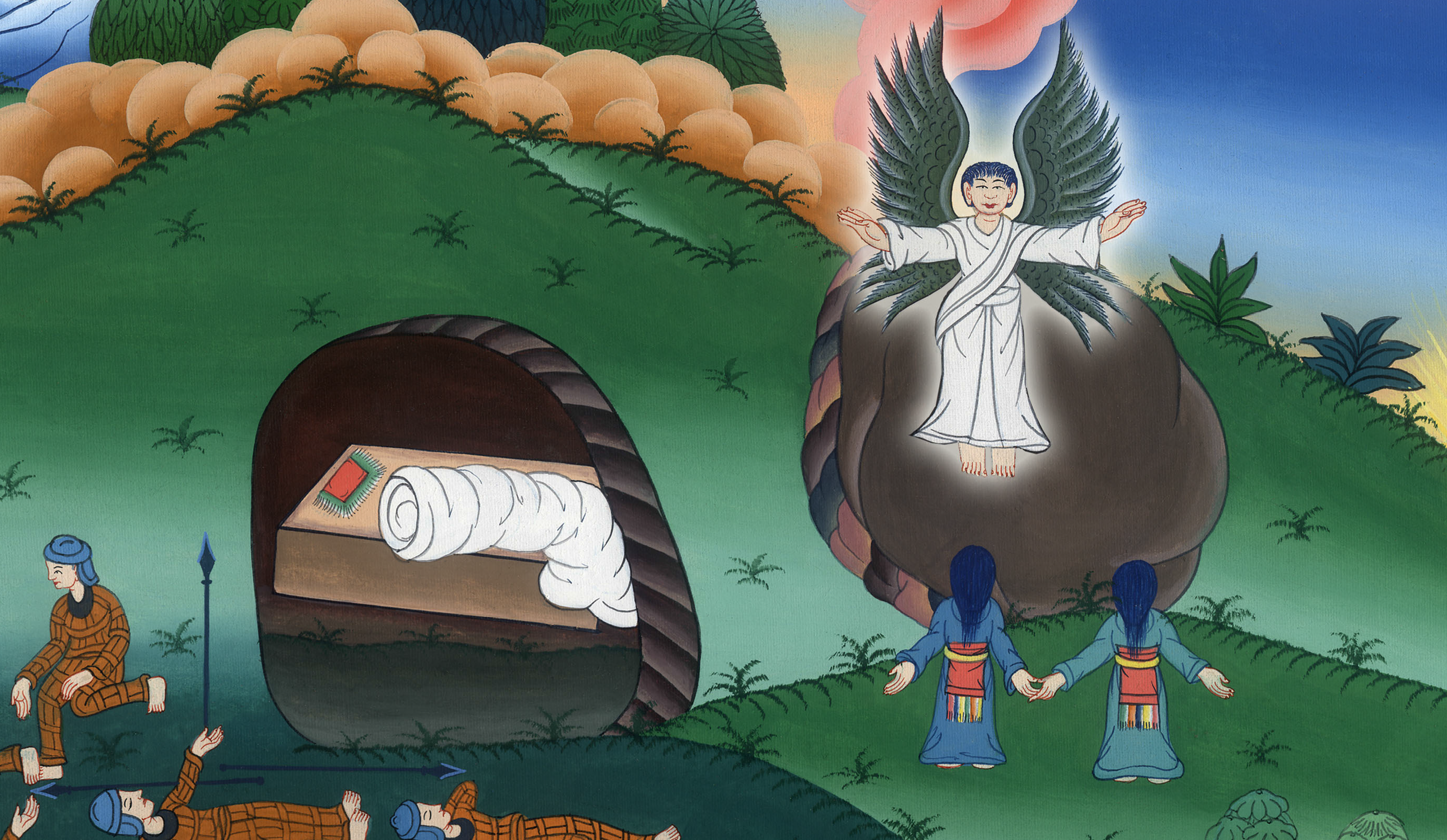 Matthew 28:6
7Go quickly and tell his disciples, ‘He has risen from the dead, and behold, he goes before you into Galilee; there you will see him.’ Behold, I have told you.”
John
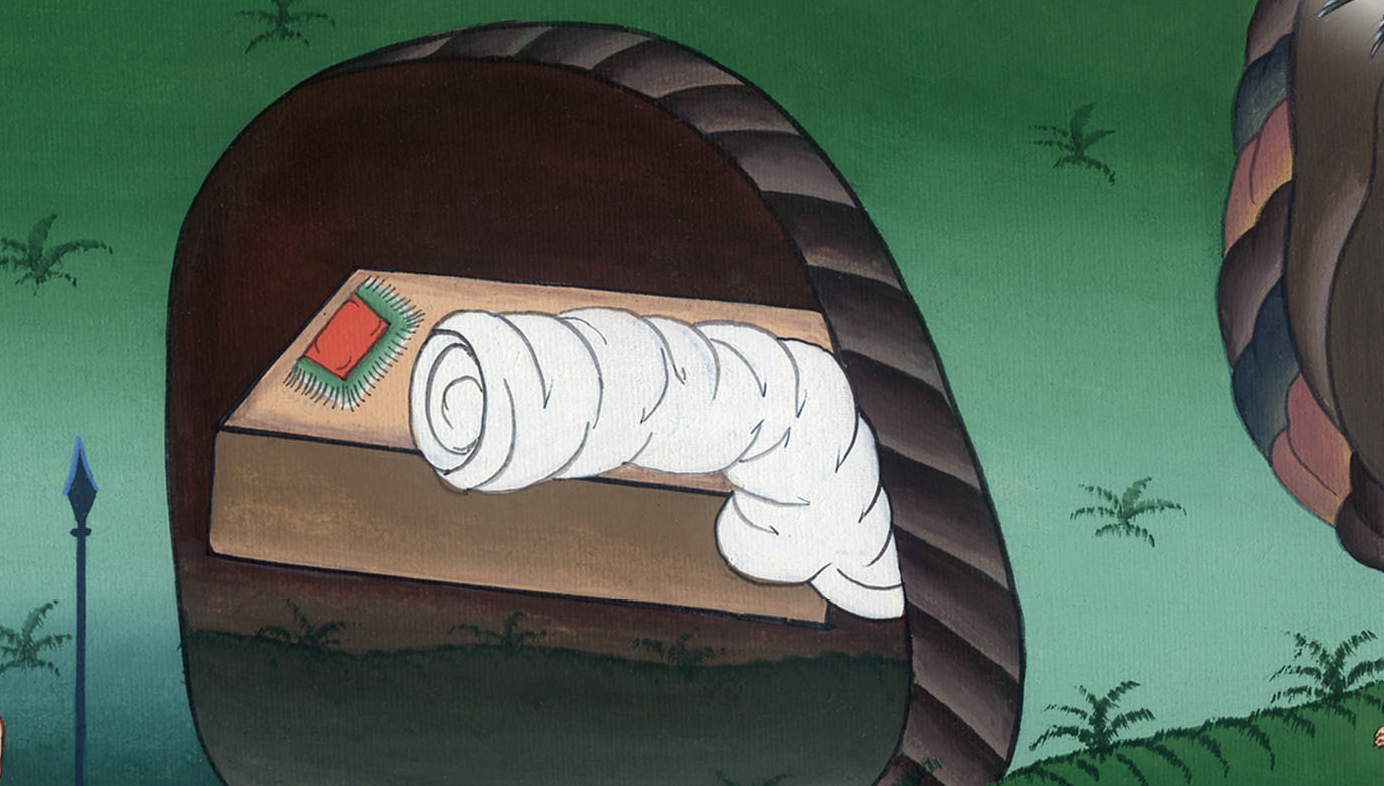 Matthew 28:7
8They departed quickly from the tomb with fear and great joy, and ran to bring his disciples word.
John
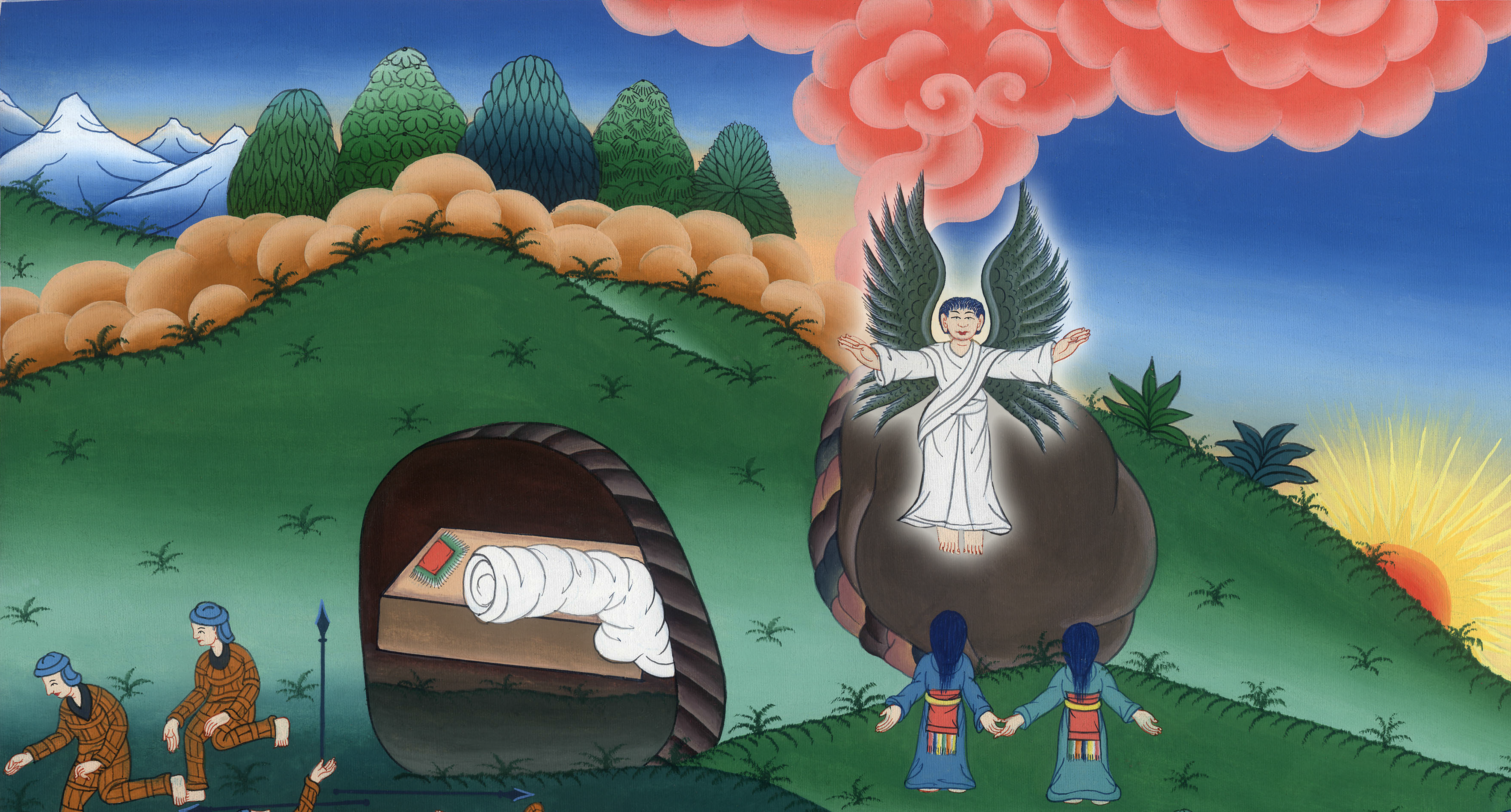 Matthew 28:8
11Now while they were going, behold, some of the guards came into the city and told the chief priests all the things that had happened.
John
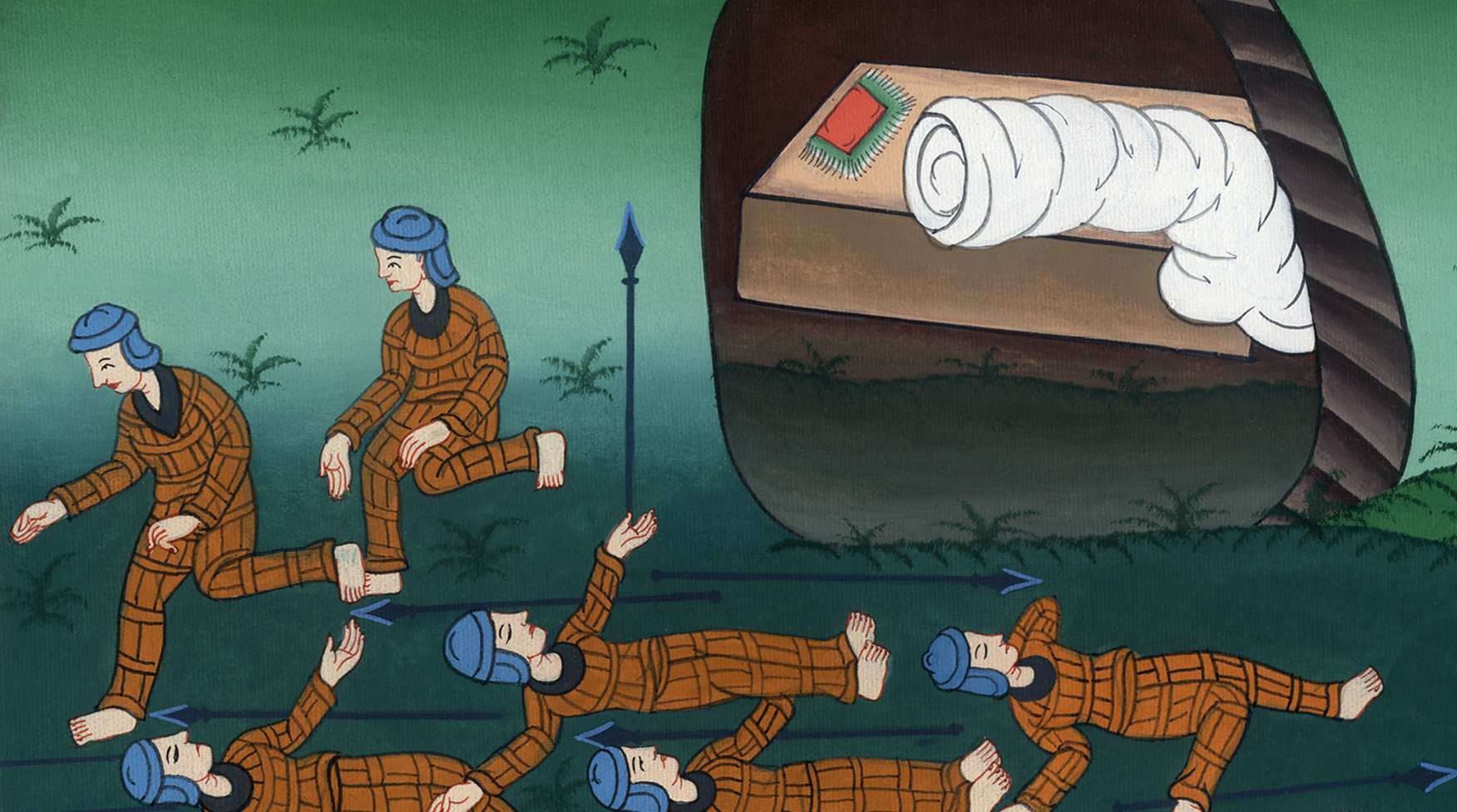 Matthew 28:11
Luke249(The women) returned from the tomb, and told all these things to the eleven and to all the rest.
John
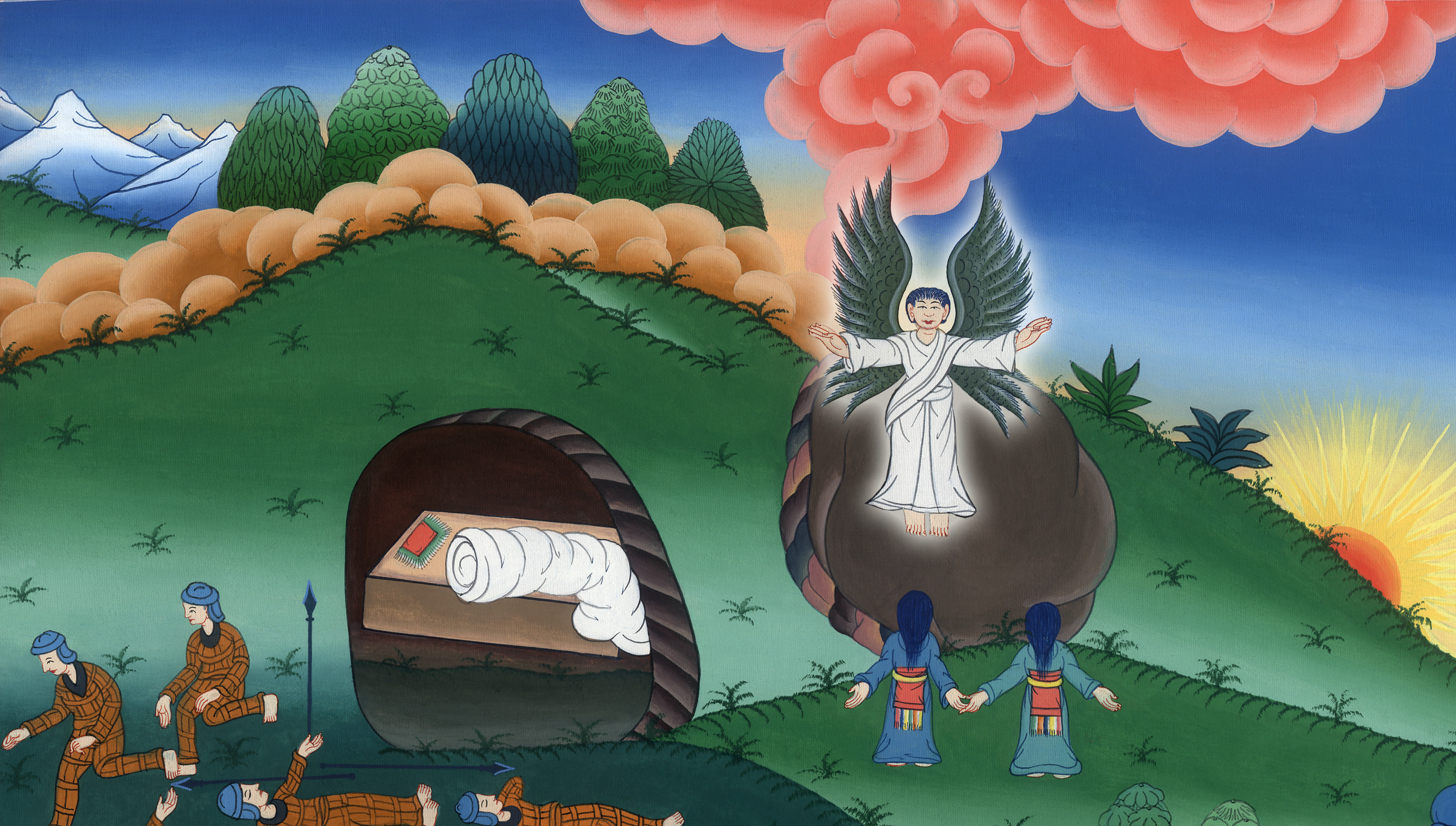 Luke 24:9